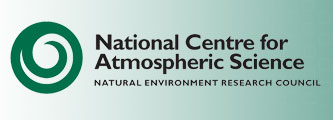 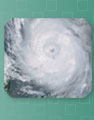 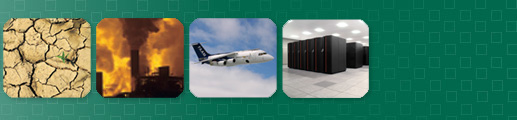 NCAS Science Highlight
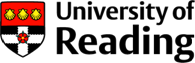 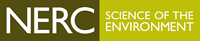 Title
Institution logo above (other logos if required)
Authors (names can be hyperlinks to authors’ personal websites)
Author affiliations
Author* photo

(*Author of highlight, not necessarily the paper’s lead author )
Name & short bio (position held and area of expertise)
What are the new findings?
If the background to the research topic is not widely understood by the public, please first include some text on the background to give the results some context.

Write a short summary of the research findings.
Figure
Consider using a relevant schematic, which may be simpler and more helpful than a figure from the paper.

The figure should be clearly labelled, and extra annotations may be helpful.
Why are these findings important?
Write about why the results of this particular study are important.

Ideas: What do they add to our understanding?  What are the implications?  How can the results be used? Who will benefit from these findings?  (Examples of beneficiaries - policy makers, government departments, insurance industry, research community, water industry, energy suppliers, weather forecasting, model development, general public, teachers, farmers, …)
Above:  The figure caption should explicitly include the main message of the figure.
Find out more:
 Read more
 See [Author]’s webpage
 Email author@reading.ac.uk
 Take a look at the journal article
[Paper reference goes here]
How did we discover this?
Write about the methods used in the research.
Return to NCAS Climate public engagement website
Tell us what you think
How clearly was this article written?
 How interesting or useful was it?
 Do you have any other comments?
Please let us know:
climate-feedback@ncas.ac.uk
This research was funded by [include funding source here]